Accounting
February 2024
Kurt Vajgrt
PSG Consultant
About me
Accounting Degree - Wisconsin
Worked at dealership 3 years
IDS software experience 25 year
Houston – Texas
Managing your Dealership with Finance Precision
February 2024
What tools to use to monitor your dealership.

2.  Measuring performance for improvement
o use to monitor your dealership

What tools to use to monitor your dealership 
	
at tools to use to monitor your dealership
February 2024
o Tools to Monitor your dealership

Manager Views
KPI’s
Email Alerts
Exception Reports
DMS
Cash Flow Statement

What tools to use to monitor your dealership 
	
at your dealership
Manager View – New Feature
Sort Newest – Oldest
Add custom filter
Between dates
From date
Double click to select
Double click selection to 
     reset to all
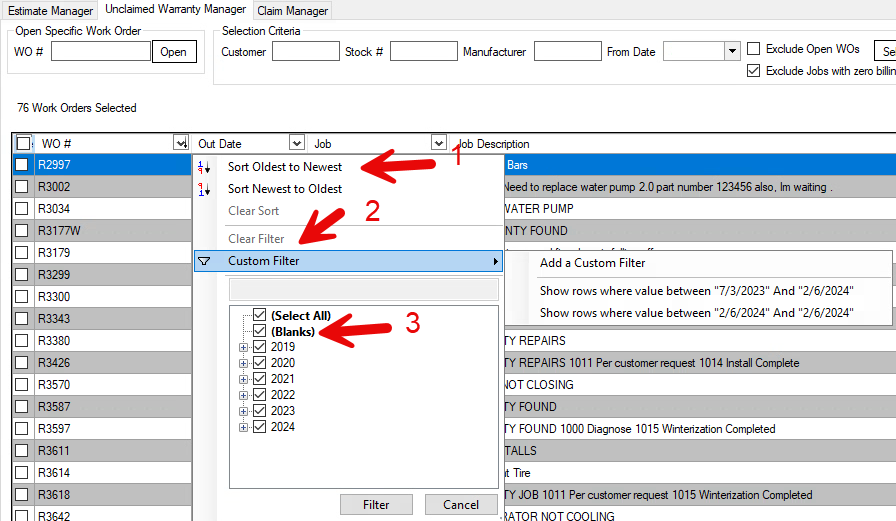 Manager View – New Feature
Custom data filter - filters data as you type
Click filter button to display results or double click item
Double click select all to reset
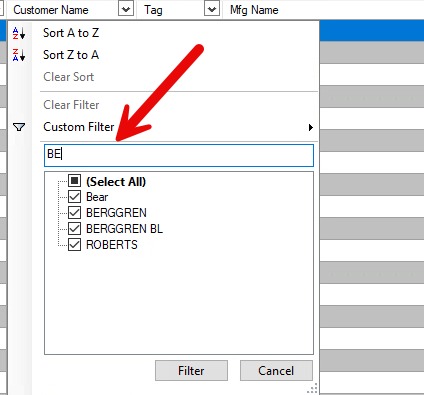 Manager View – New Feature
Use the filter button when selecting more than one
Double click select all to reset
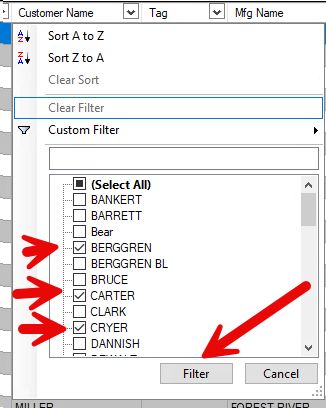 Manager View – Sales
Quote Created by Sales 
Purchase Agreement Printed
Deposit Received
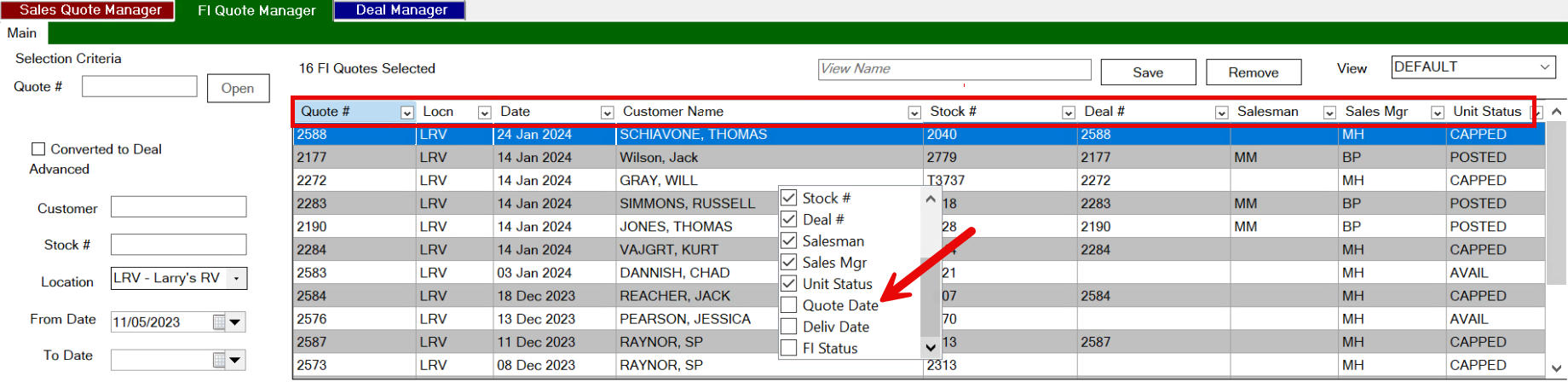 Manager View – Sales
Right click in column to add Quote date, Delivery date, and FI Status
Use Selection Criteria 
Leave the to date blank, always data to today
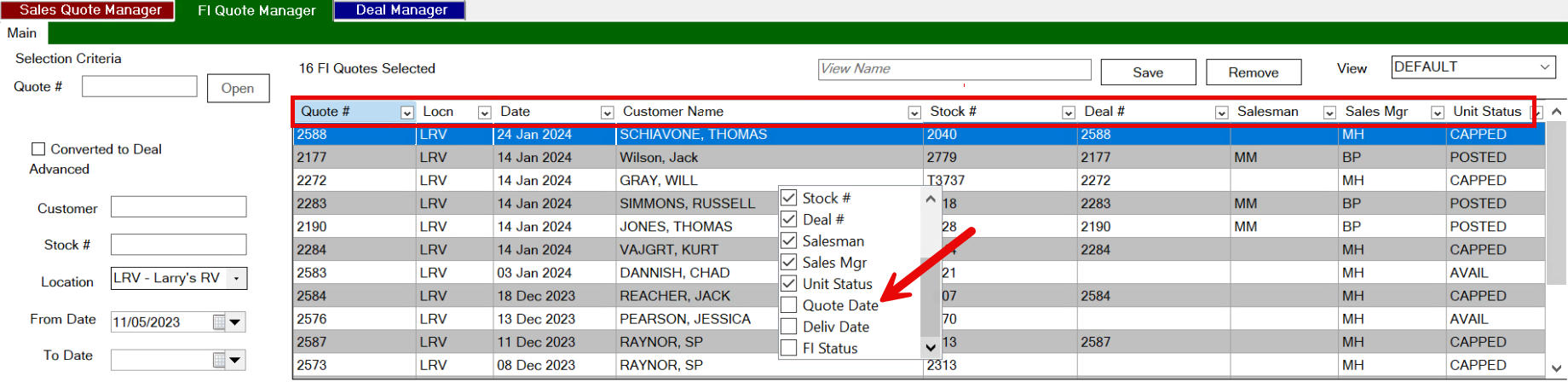 Manager View – Sales
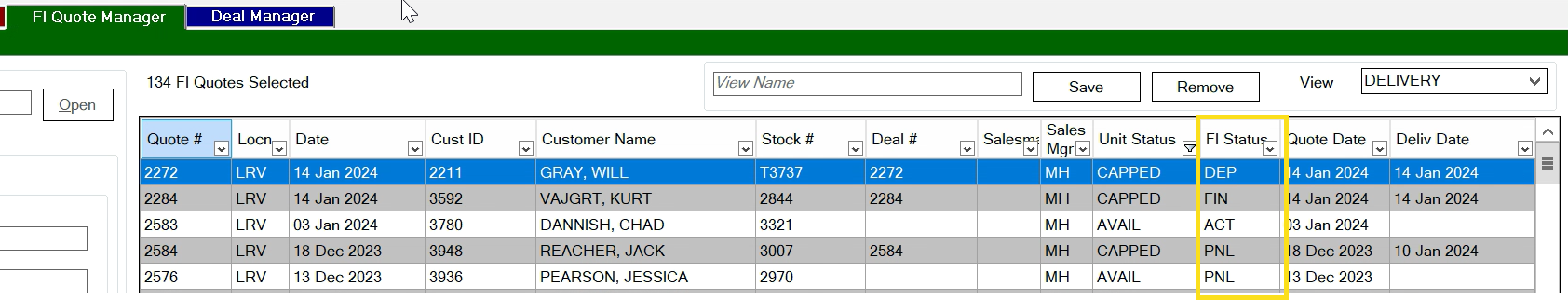 Right Click on column to add – FI Status
Set up Custom status codes – 14-2-11
Ability to email notification when status code changes
Manager View – Sales  - Payment Calculator
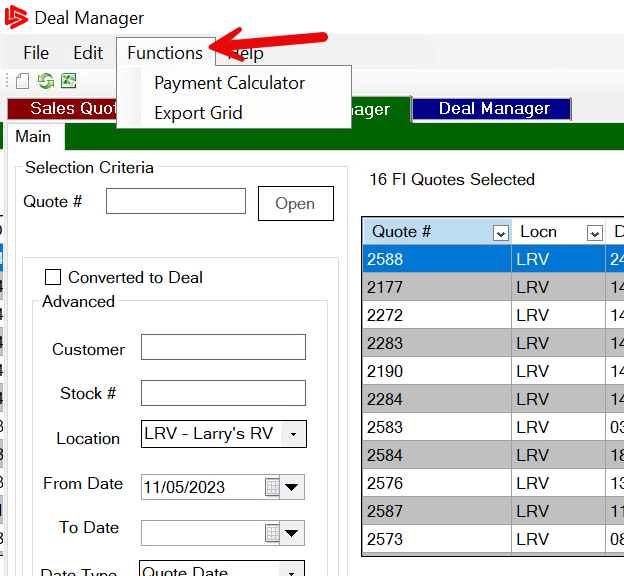 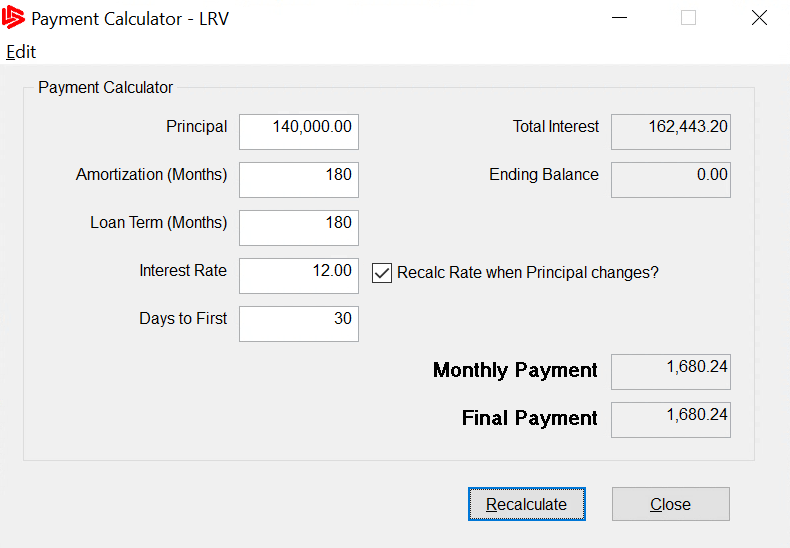 Manager View – Sales – Deals
Export to excel
Capped – Posted Deals
Deal Count 
Save view – Customize columns
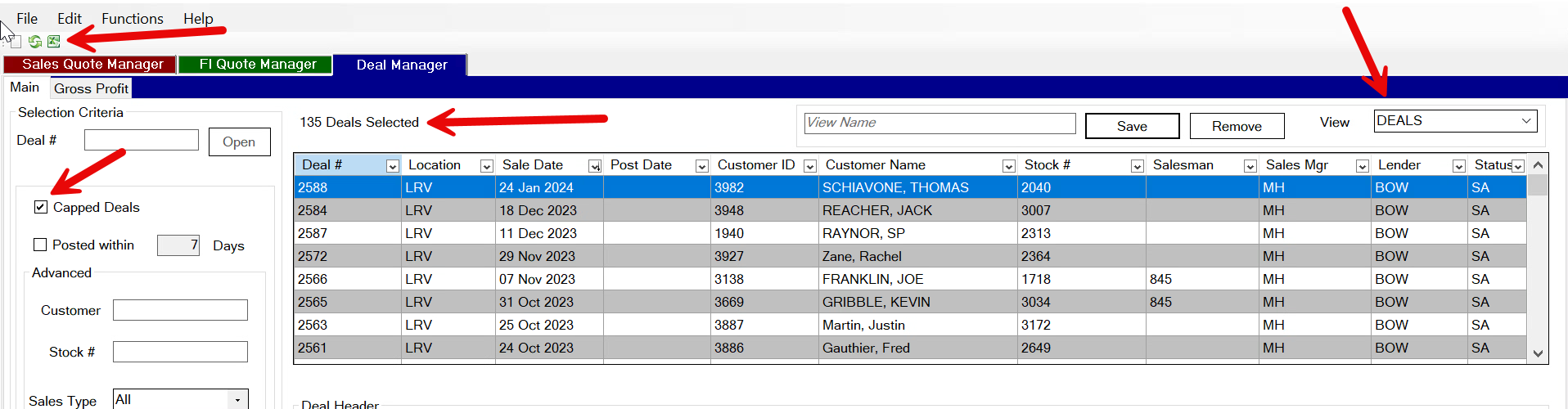 Manager View – Sales – Gross Profit
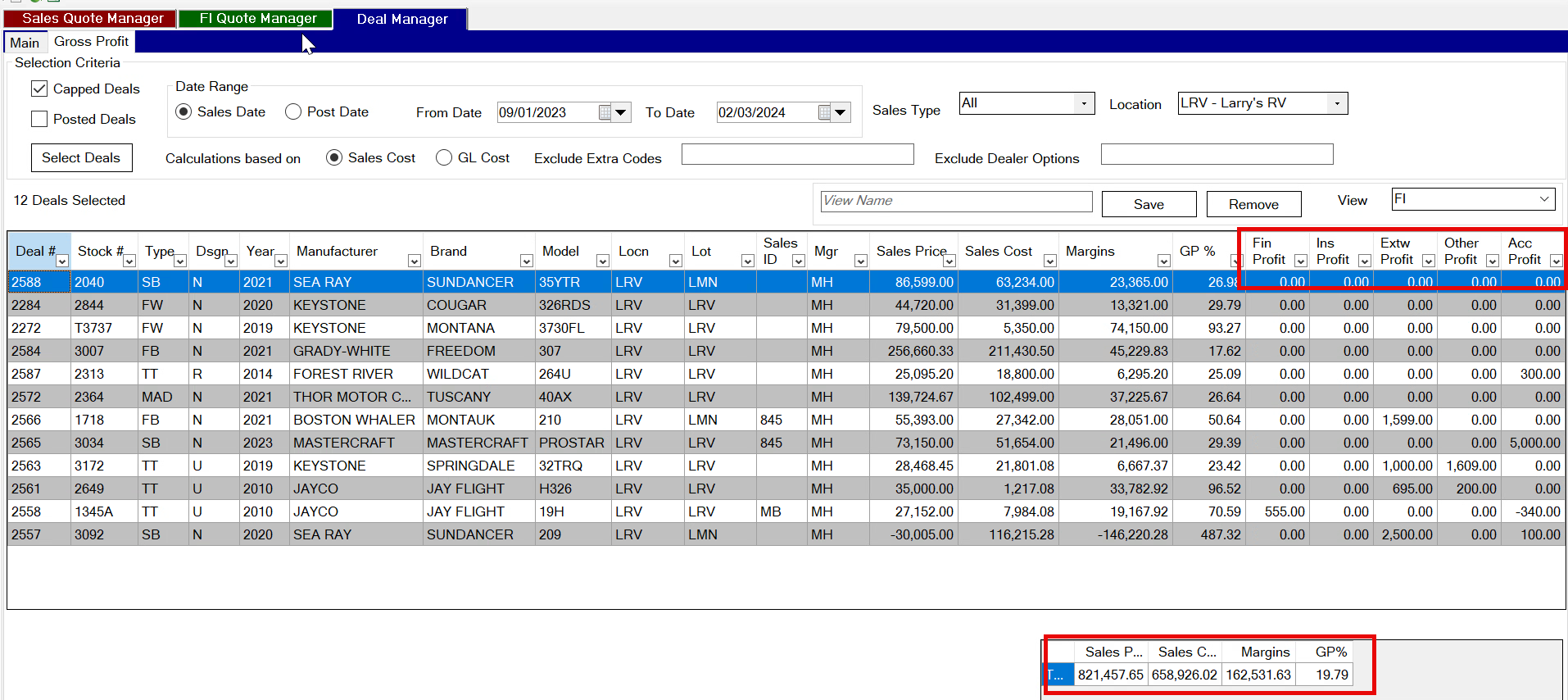 Manager View – Service
Include Closed but not Paid – Service Config 168
Actual Hours – Check count with zero hours 
WO/Job Status - N
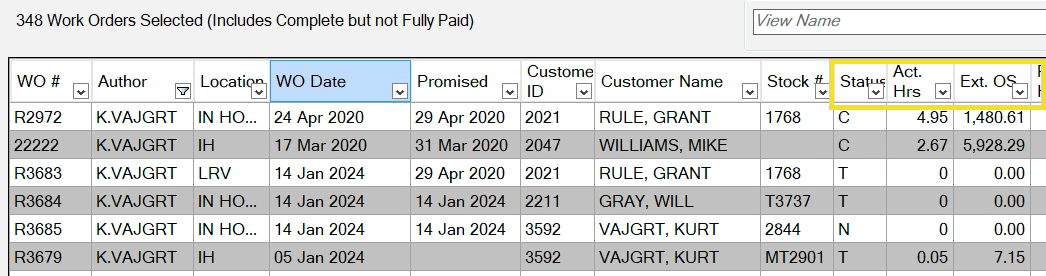 Manager View – Service
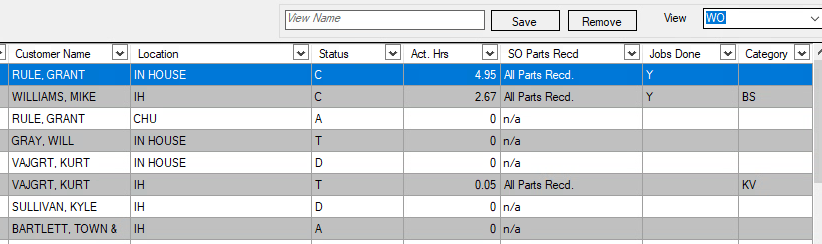 Unit Location
Special Order Parts 
All Jobs Done
Category
Go to admin>setup>codes and tables
Service>Wo Categories
Create New - update code and description. Tech code and Name
Manage Unclaimed Warranty
Ability to split claim
Select multiple jobs from the same WO
Requires display resolution to be set at 100%
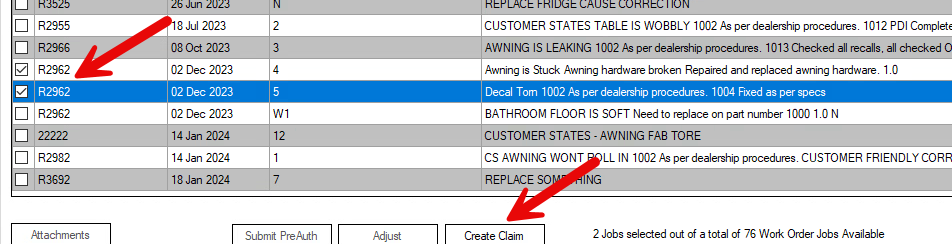 Manage Unclaimed Warranty
Sort Unclaimed by Dollars – Age
Filter Closed and Open Work Order with Warranty 
Set a from date – otherwise manager may load slow, searches every WO since live on system for unclaimed warranty
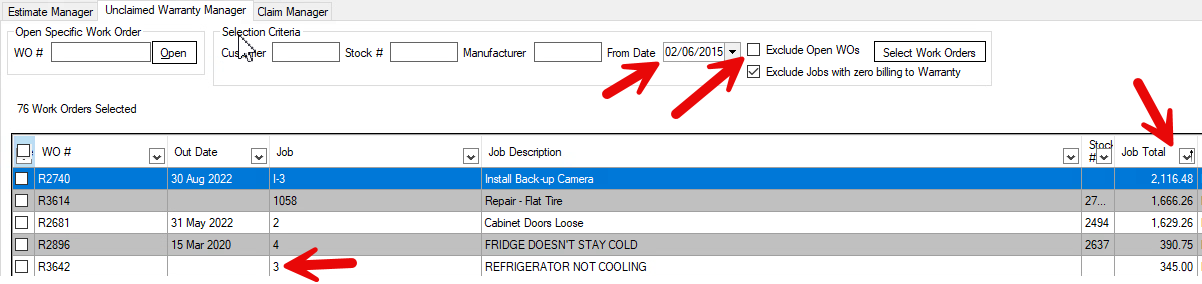 Manager View – Parts
Special Order Status
Wo Status
Tag
Customer Name
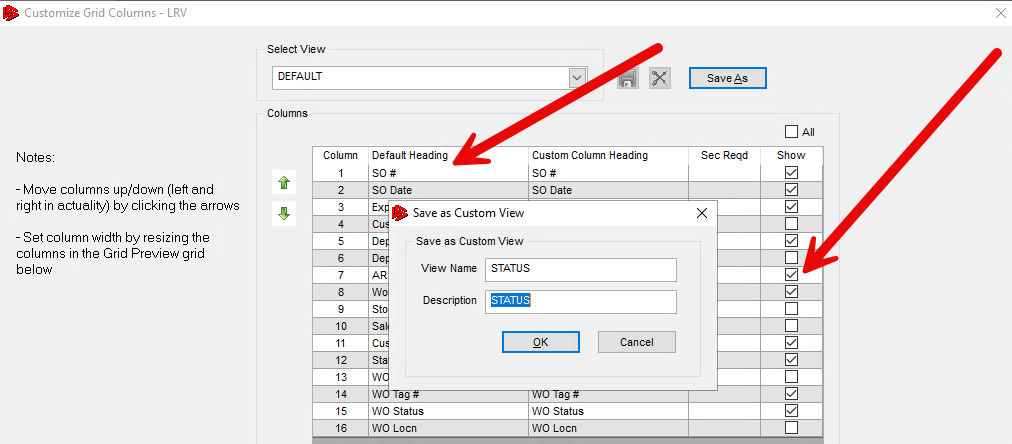 Manager View – Parts
Special Order Status
Wo Status
Tag
Customer Name
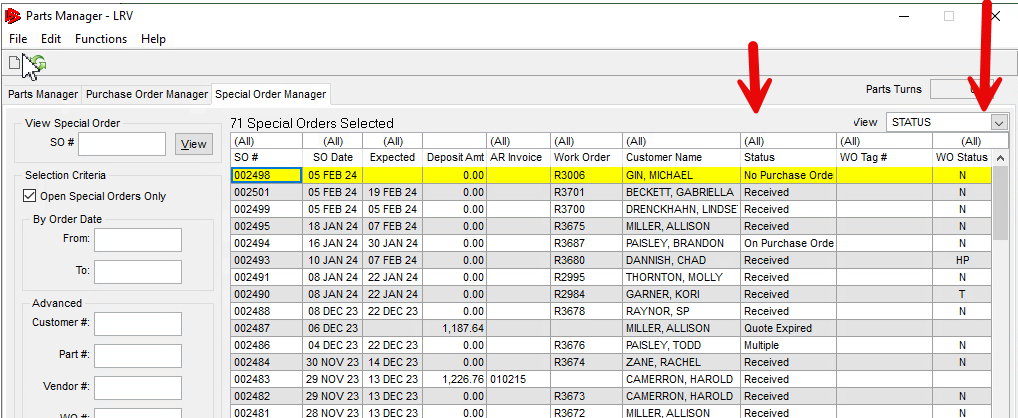 Manager View – Parts
Special Order Status
Parts Needed
Aging Parts
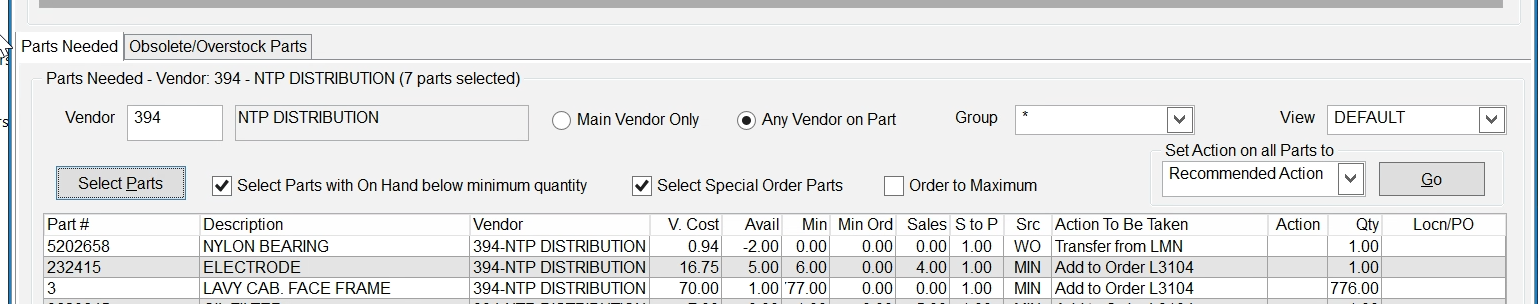 KPI’s Service
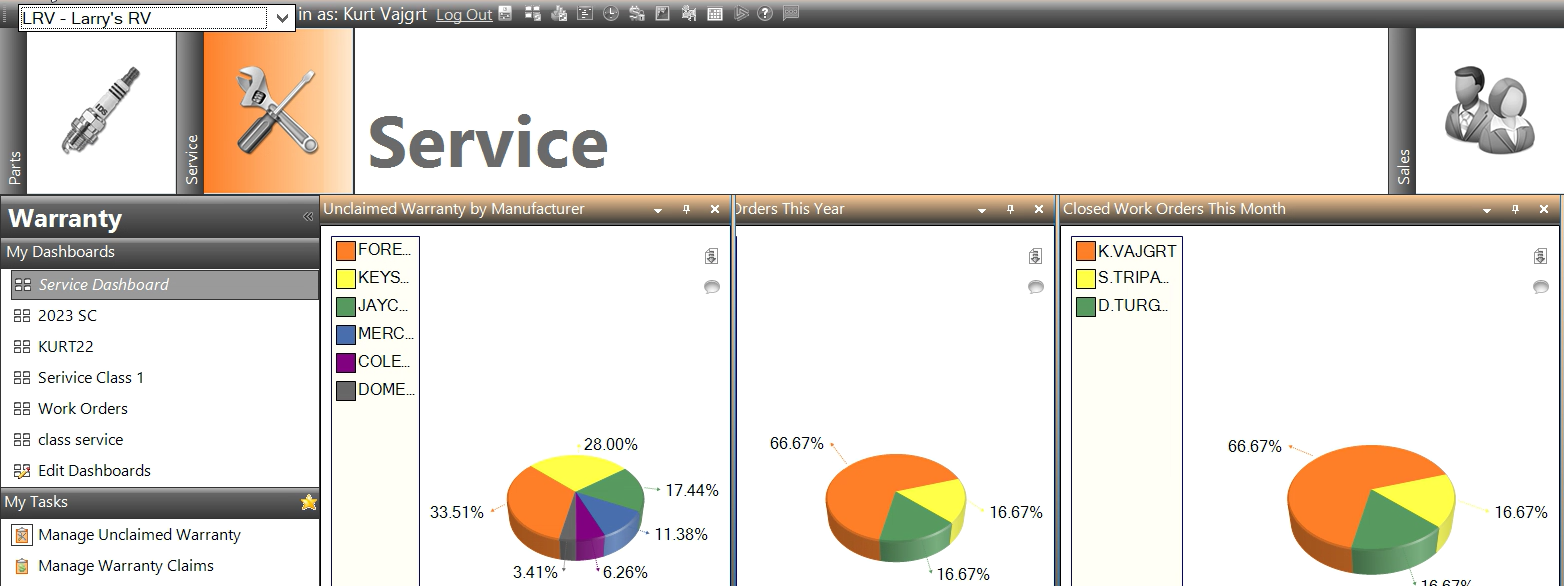 KPI’s Accounting
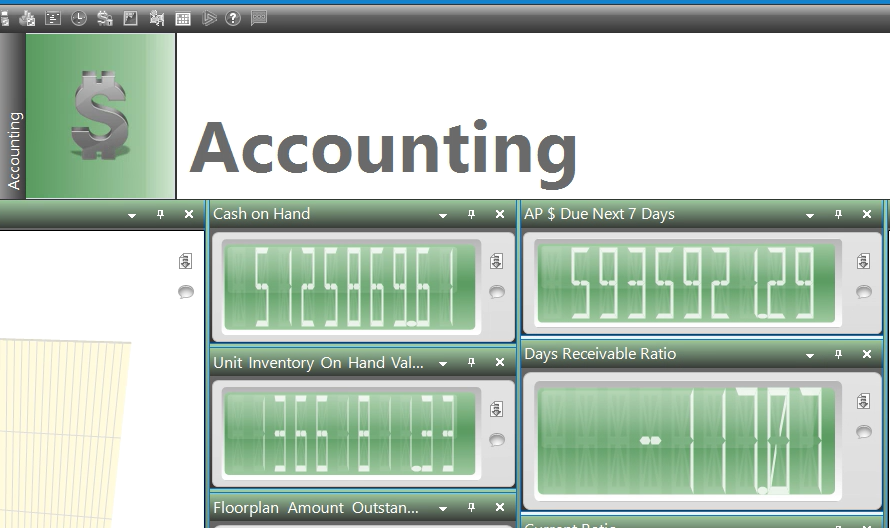 KPI’s Parts
Daily sales average ticket
Gross profit 
Total parts tickets
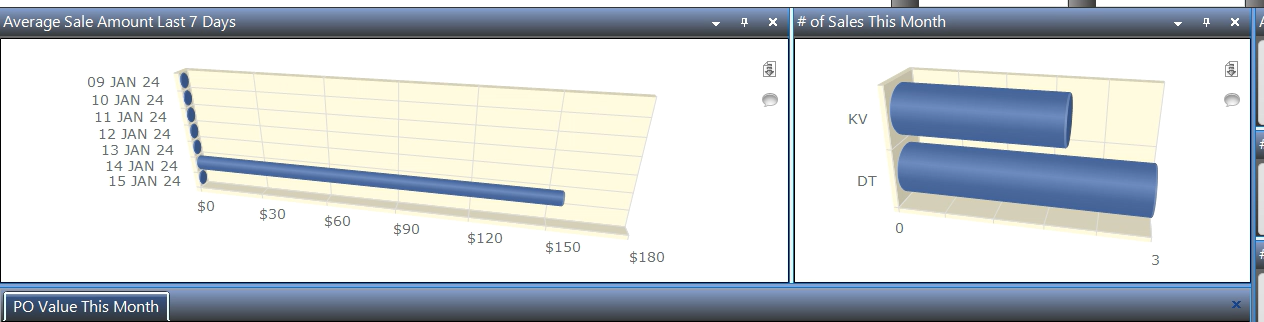 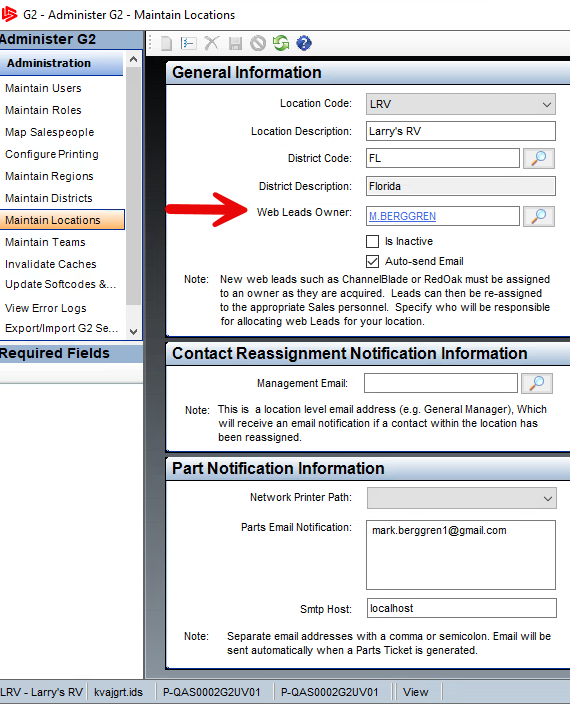 Alerts – Emails
Admin – Security – Administer G2
Leads -  sales and service – Administer G2
Alerts – Emails
Leads -  sales and service – Administer G2
Parts Needed, quote and research – Parts Request Manager
Sold unit, delivery date – Codes and Tables – Automatic Email Parameters
Service Wo and Job status changes. Service CRM Schedules
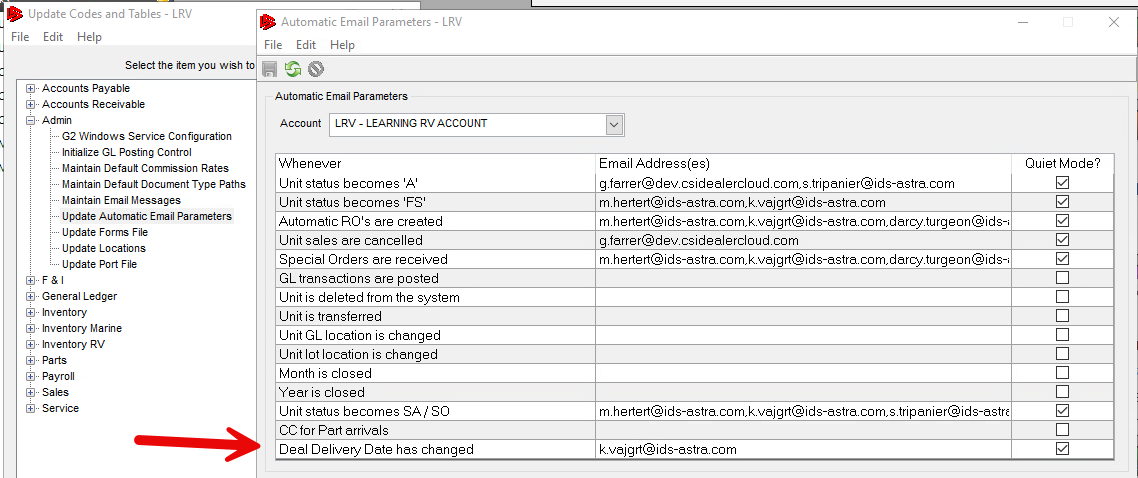 Exception Report
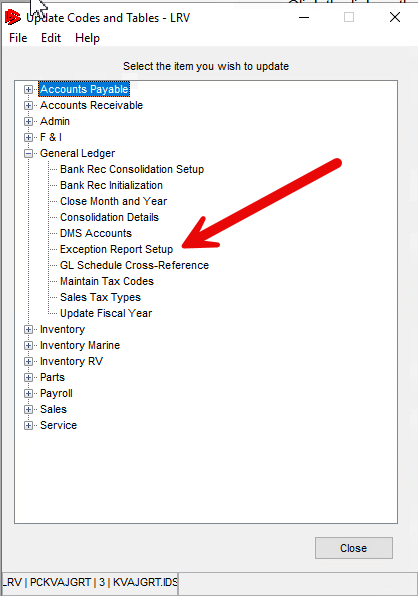 Set up exception criteria – 
codes and tables – GL
Leave blank to not report  
Run Report in GL Reports
Exception Report
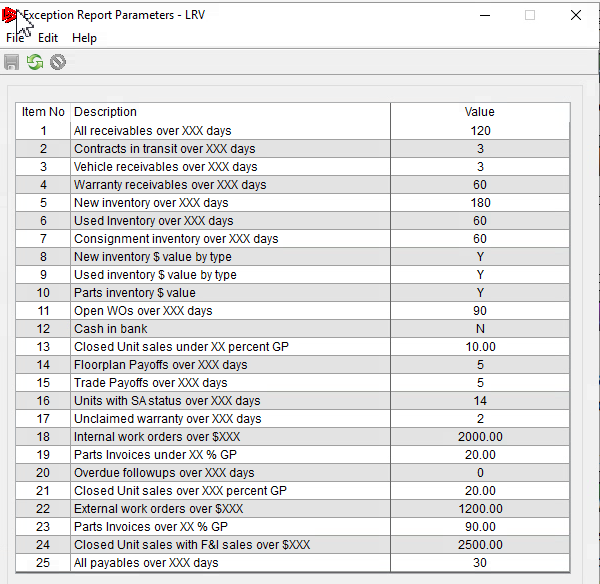 Exception Report
Set up exception criteria – 
codes and tables – GL
Leave blank to not report  
Run Report in GL Reports
Exception Report
Exception Report
Trade Payoffs, Sold not delivered units
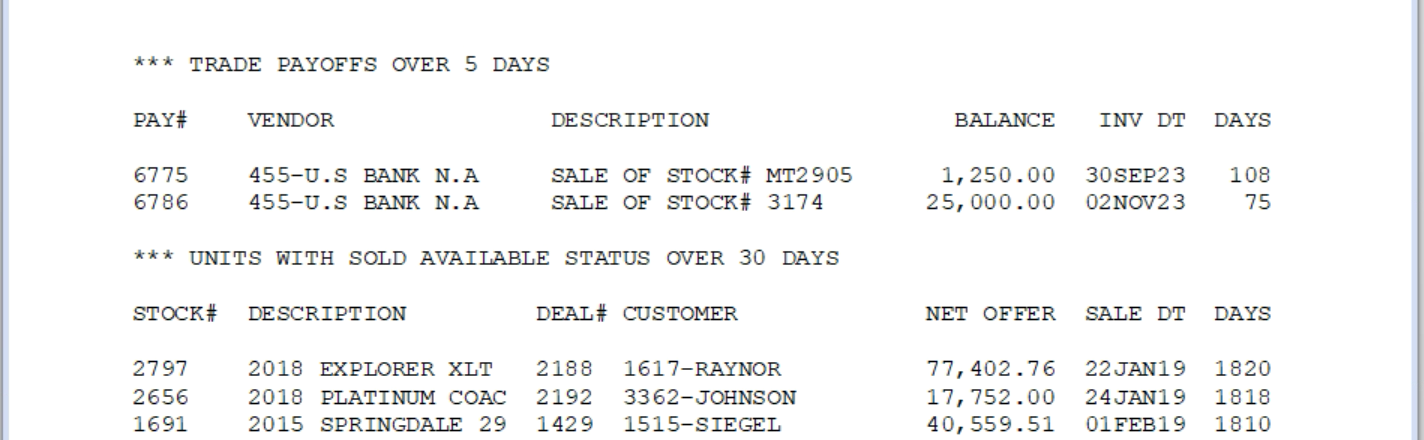 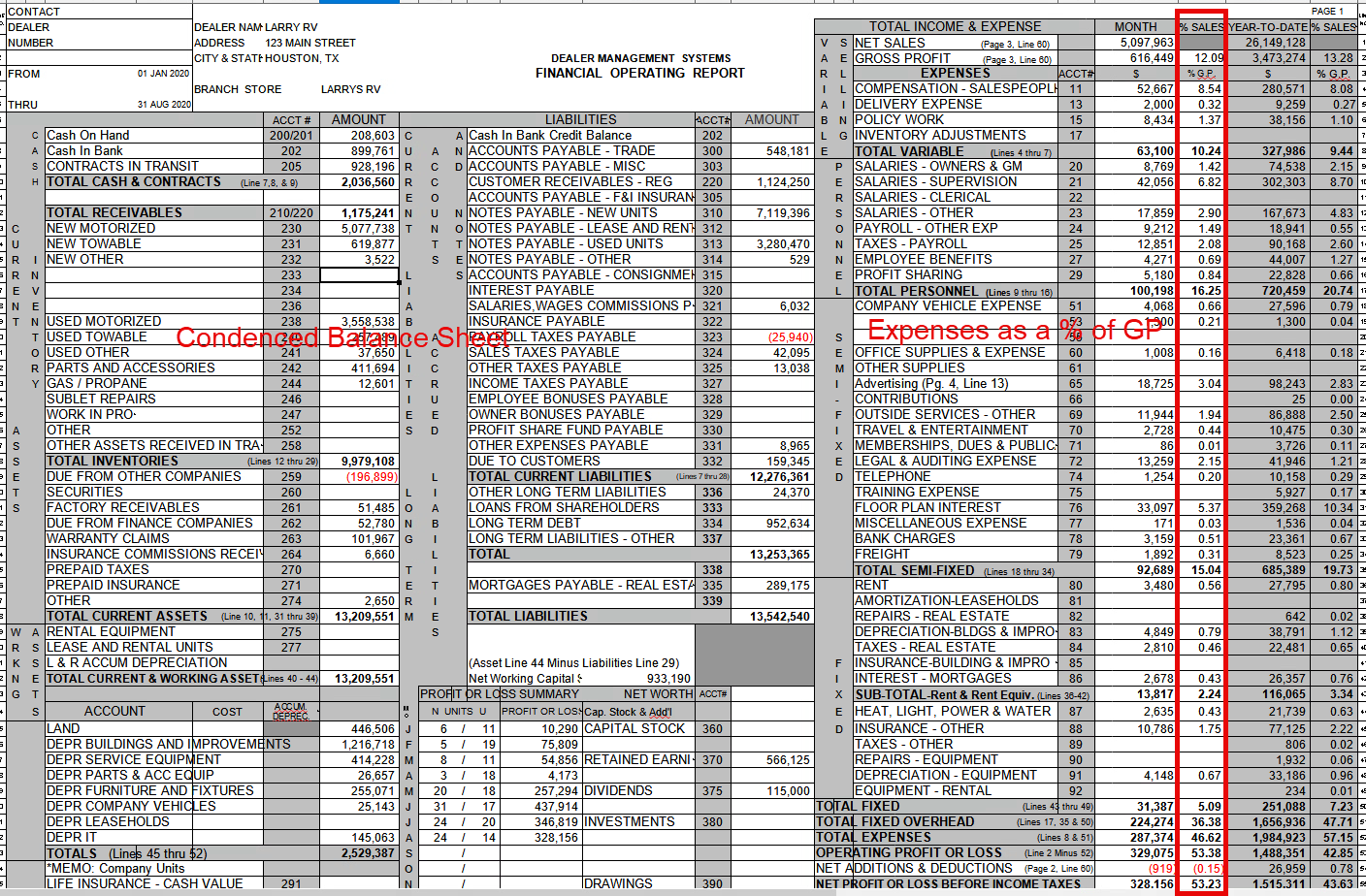 D
M
S
DMS Statement
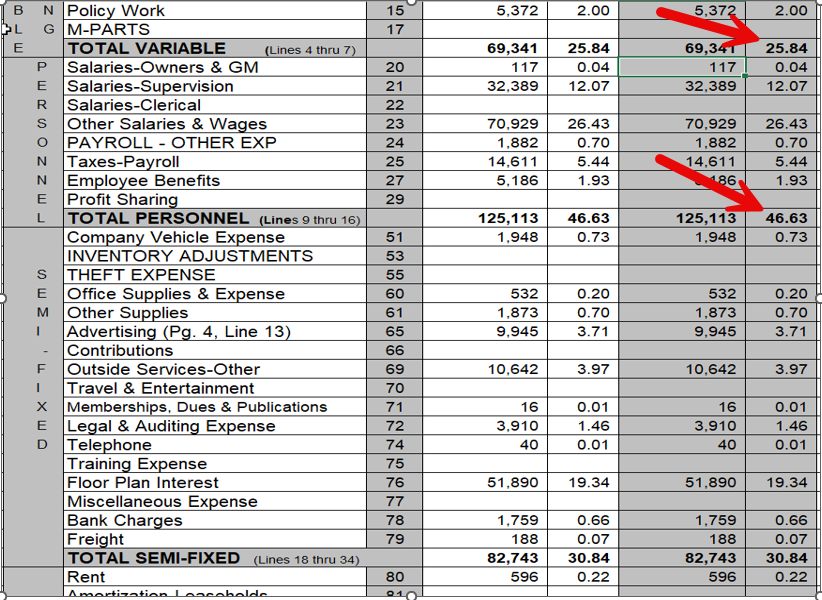 Month and YTD Numbers
Expenses as a % of GP
Customize DMS accounts/Names
DMS Statement
Departmental P/L                                        
Gross Profit by Dept
Month, YTD
Config 14 add 5th page for FI products
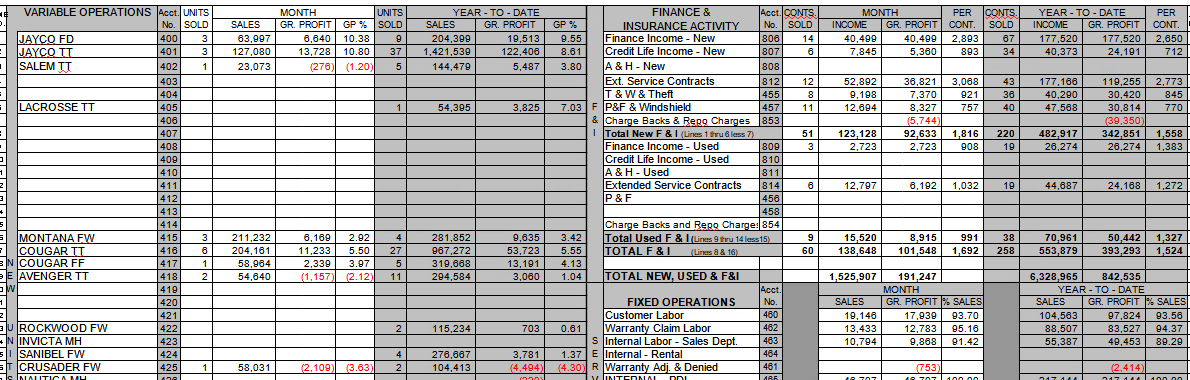 Cash Flow Statement
Set up Accounts 
Accounting Reports Build and run Cash Flow Report
Select the Setup Tab
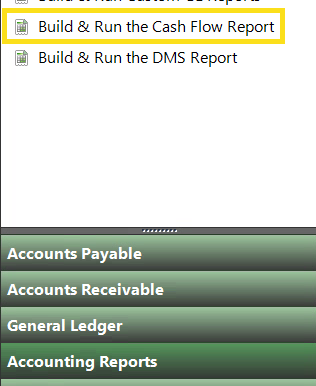 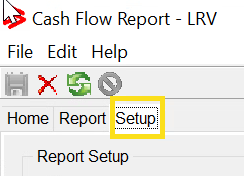 Cash Flow Statement
Select the Line Description – add Gl account numbers for each category
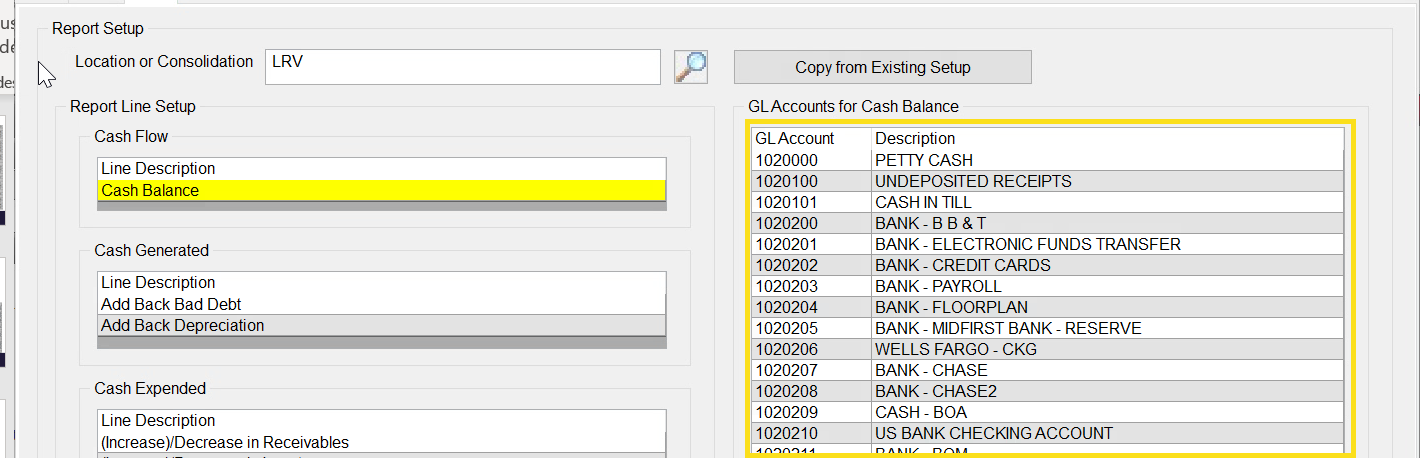 Cash Flow Statement
Select Report, enter fiscal period, preview. 
Show Increase(decrease) bank balance and cash generated from P/L.
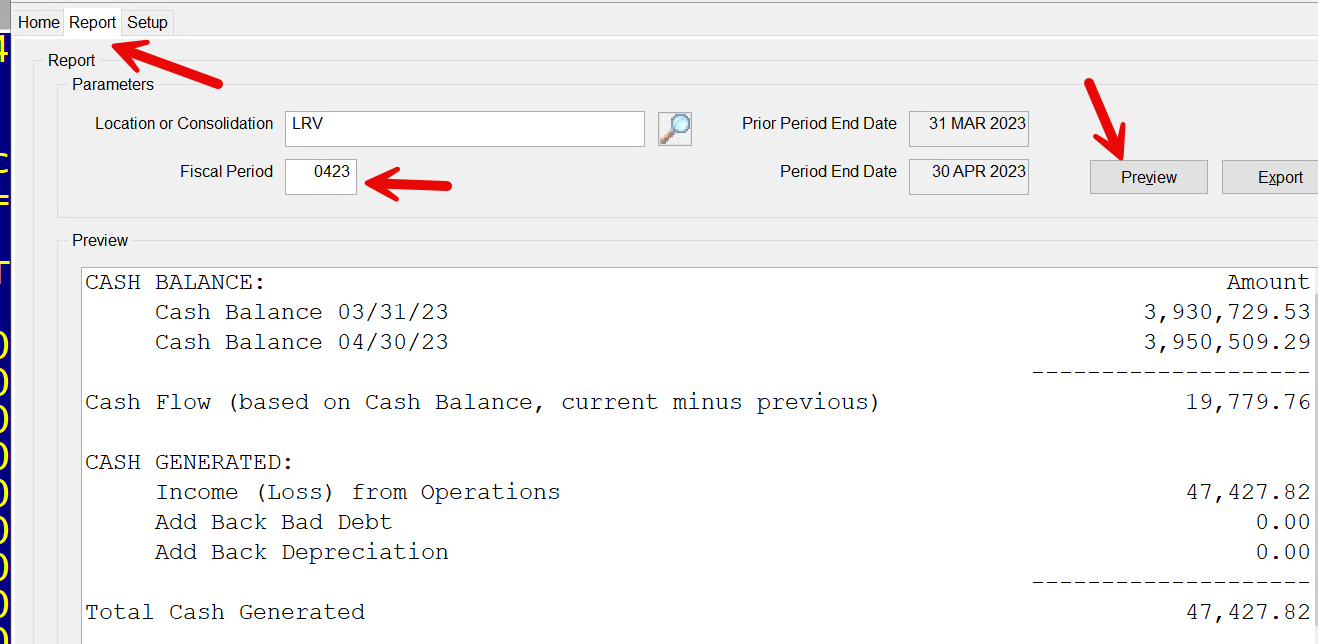 Cash Flow Statement – Cont.
Difference is a negative position. Cash, Income, AR, AP.
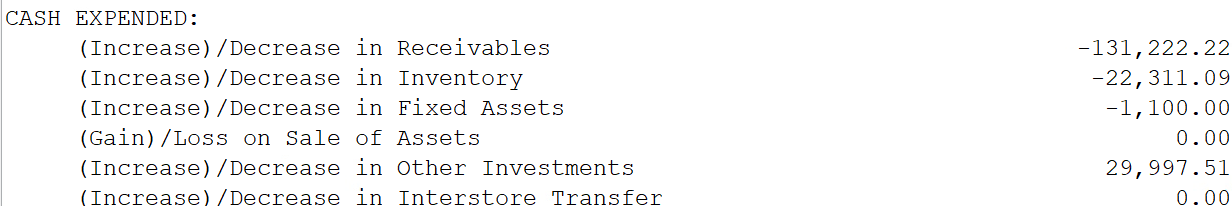 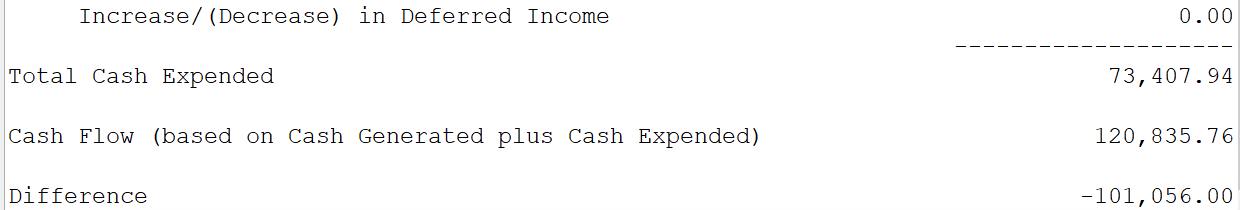 Cash Flow Statement – Cont.
What does this show. 
Business activities generated a Profit of $47,427
Cash in Bank increases by $19,779
Cash Expended -               $73,407

Difference – $101,056, not a good sign to see a trend of negative cash flow. 
Spending more than the business is making
Measuring performance for improvement
Set measurable goals for employees.
Weekly reporting of progress, review.
Training 
Identifies areas that we can improve.
Review workflow adaption.
KPI’s
Department Indicators
Key Performance Indicators
How does each department/role, see their daily/weekly results. 
Set a goal and report on it frequently.
Ability to see target and progress daily.
o Tools to Monitor your dealership


What tools to use to monitor your dealership 
Daily individual performance – Show Gross Profit, count, age/cycle
Factors that negatively affect GP - Chargebacks, Policy, Adjustments.
non-moving Opps – Aged WO’s, Deals, Parts.

at your dealership
Warranty
Department Indicators
Warranty
Warranty paid as a percentage of units purchased. 
Warranty in process – Stages WIP, Unclaimed, Open Receivables.
Review Warranty Manager Views
Paid Warranty, Shortages with reason.
Service
Department Indicators
Service
Mechanic productivity – with bill types 
Effective Labor Rate by Author
Service Dollars Retail-Warranty-Internal as a percentage
WO with All Jobs Completed – Aging
WO with no Actual Labor > 3 Days
CP Work Order with no Feed-Activity > 5 Days
Service Policy $
Sales
Department Indicators
Sales
Finance Dept Penetration Financed Produces New and Used
Inventory Turns – Inventory New over 180 used over 90
Used Inventory with Open Reconditioning WO - Age
Floorplan Interest as a Percentage of GP Average last 30 days
Per Vehicle Retail – Average Backend Gross Profit Motorized /Towable
PPRU – Products Per Retail Unit  = By Type Motorized /Towable
Finance Chargebacks – By FI MGR
Leads to Close Ratio – Total Leads vs Closed Deals for the MTD
Opportunities with Sales Stage
Sales Deposits not tied to a deal
Sales GP$ % and Count by Salesperson
Cost of Sales Adjustments after Deal Posted
Parts
Department Indicators
Parts
Parts Sold by Sales ID Sales GP$ %  - Last Month 
Parts Sold By Sales IDS Sales GP $ - Current Month 
Part Adjustments COS – Count
Parts Received but not sold for 90 days $
Cash Flow – Daily – Monthly Change in Cash Position
How to get Support Help
The best way to get support is to sign up on the IDS Portal website, 
Visit: https://portal.ids-astra.com/login
Here you can register to send in a support ticket and access the vast amount of online reference materials.
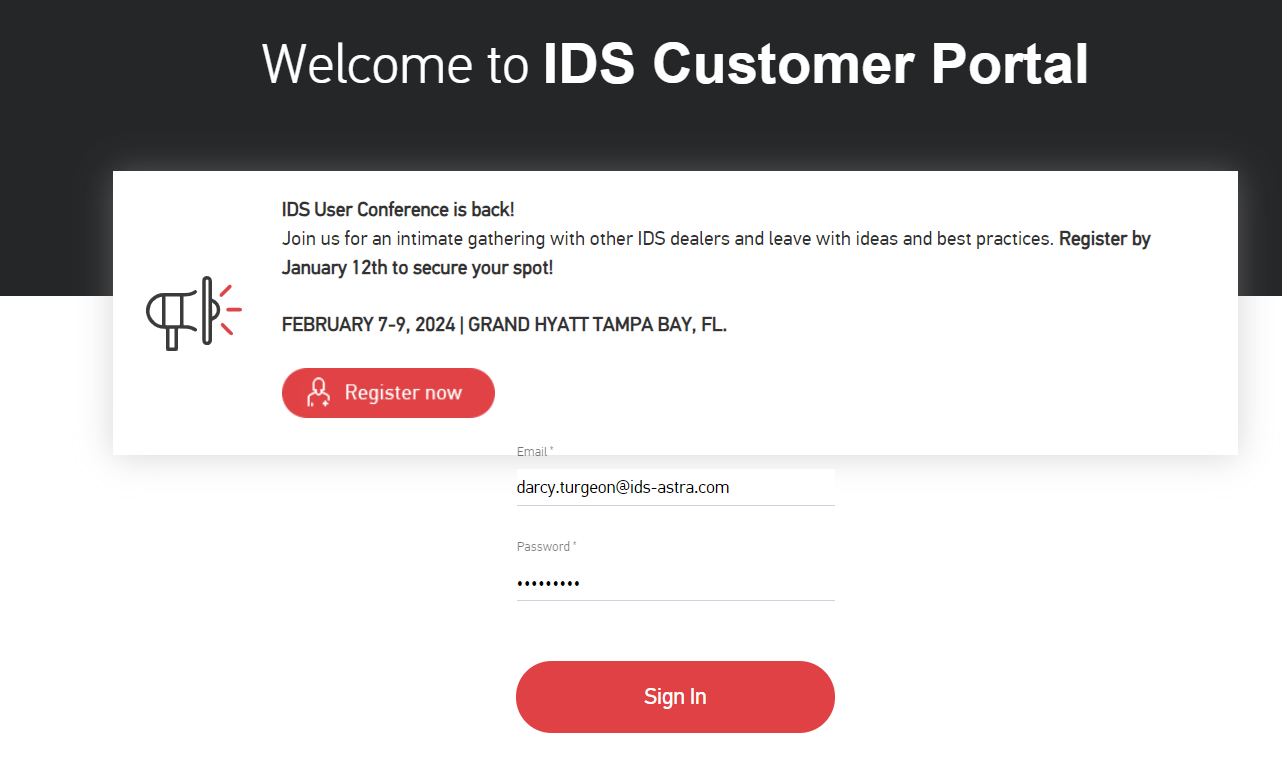 How to get Support Help
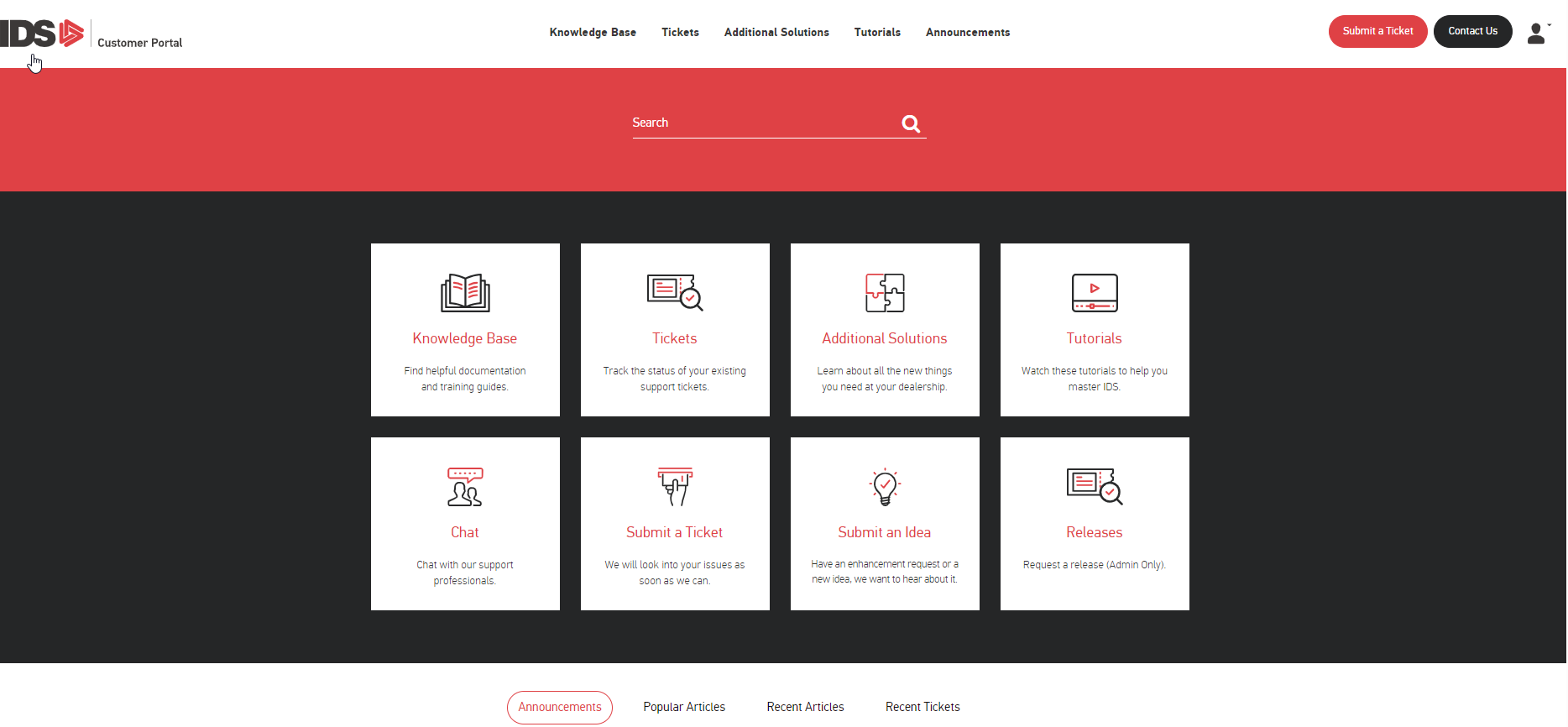 How to get Support Help
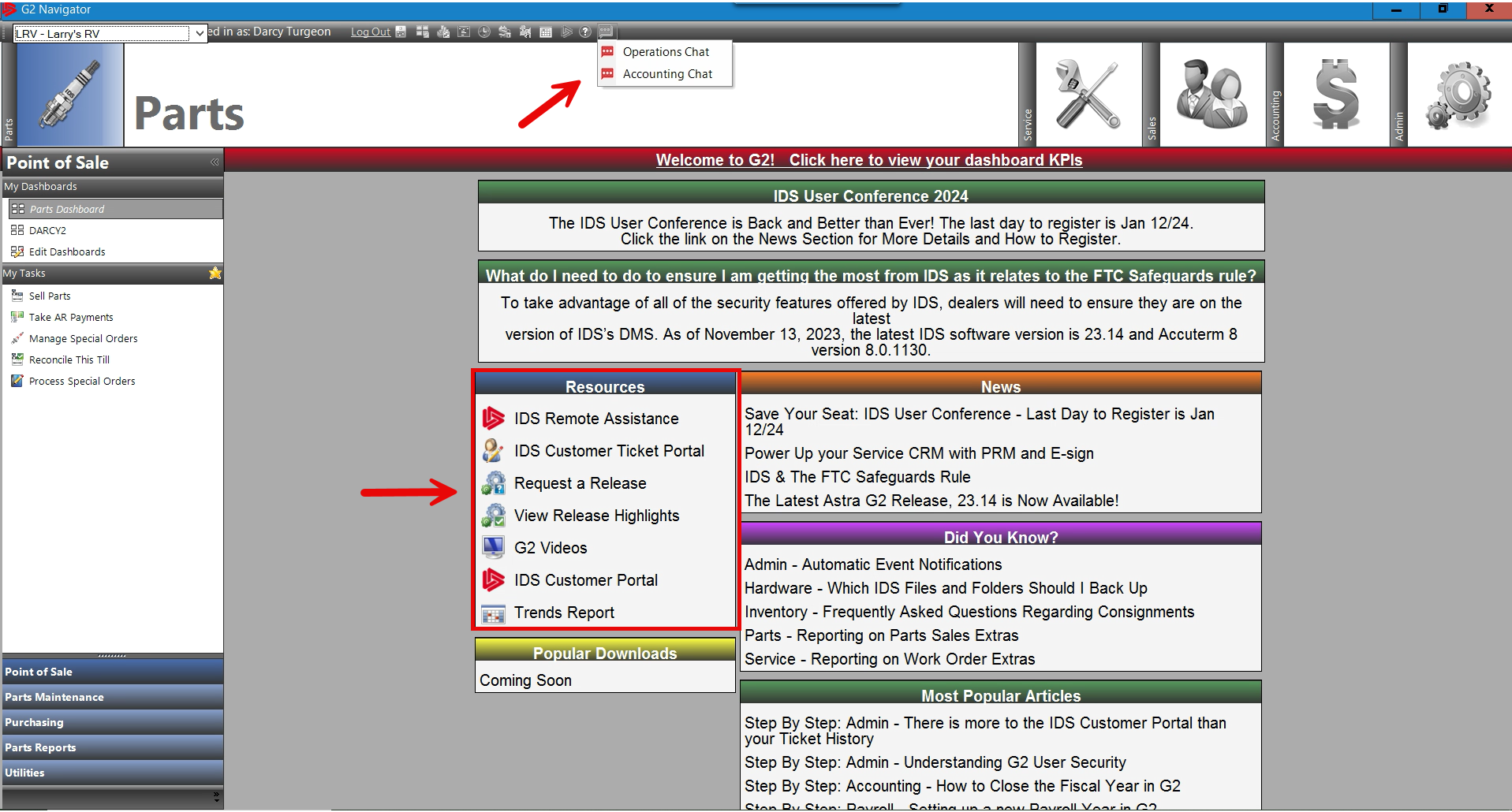